Set Theory
Citra Noviyasari, S.Si, MT
1
Discrete - Citra N., S.Si, MT
Definition
A set is a collection of objects, called elements of the set.
A set can be represented by listing its elements between braces: A = {a, b, c}.
We write aA to denote that a is an element of the set A. The notation d  A denotes that a is not a member of the set A. Note that lowercase letters are usually used to denote elements of sets
Discrete - Citra N., S.Si, MT
2
Describe membership in sets
For instances :
A = {1, 2, 3, 4, 5}
3  A that mean 3 is an element (belongs to) A. And the negation is represented by , e.g. 7  A.
 If the set is finite, its number of elements is represented n where n is a nonnegative integer, n is cardinality of A, denoted by|A|, 
e.g. if A = {1, 2, 3, 4, 5} then |A| = 5
Discrete - Citra N., S.Si, MT
3
Describe membership in sets
Another way to describe a set is to use set builder notation. We characterize all those elements in the set by stating the properties.
Example : 
	Set O of all odd positive integers less than 10
	O = { x | x is an odd positive integer less than 10}
	O = { x | x < 10, x   odd positive integer}
Discrete - Citra N., S.Si, MT
4
Important sets
N = {0, 1, 2, 3, · · · } = the set of natural numbers.1
Z = {· · · ,−3,−2,−1, 0, 1, 2, 3, · · · } = the set of integers.
Q = the set of rational numbers.
R = the set of real numbers.
C = the set of complex numbers.
Discrete - Citra N., S.Si, MT
5
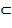 Subset. We say that A is a subset of set B, or A is contained in B, and we represent it “A  B”, if all elements of A are in B,. And all of elements B are in A, e.g, if A = {a, b, c} and B = {a, b, c} then A  B.  B  A then A = B.
Equal. Two sets are equal if and only if they have the same elements.
Discrete - Citra N., S.Si, MT
6
A is a proper subset of B, represented “A  ≠ B”, if A  B but A ≠  B, i.e., there is some element in B which is not in A.
Empty set or null set. There is a special set that has no elements, and is denoted by { } or Ø.
Universal set. Universal set is a set which contains all the objects under consideration, is represented  by U
Discrete - Citra N., S.Si, MT
7
Power set is the set of all subsets of the Set. The power set of S is denoted by P(S)
If a set has n elements then its power set has 2n elements.
Example : what the power set of {0, 1, 2}
Solution : 
	|P| =  2n  = 23  = 8 
	P({0, 1, 2}) = {Ø, {0}, {1}, {2}, {0,1}, {0,2}, {1,2}, {0,1,2}}
Discrete - Citra N., S.Si, MT
8
Set OperationsLet A dan B be sets, and U is Universal Set
Example
We know : 	A = {1, 2, 3, 4, 5}
		     	B = {1, 3, 5, 7. 9}
			C = {1, 2}
			S = {1, 2, 3, 4, 5, 6, 7, 8, 9}
Solution :
A  B = {1, 2, 3, 4, 5, 7, 9}
A  B = {1, 3, 5}
A  B = {2, 4, 7, 9}
A –  B = {2, 4}
B – A  = {7, 9}
Ac         = {6, 7, 8, 9}
P(C)   = {{1}, {2}, {1,2}, Ø}
Properties of Sets
The Sets operations verify the following properties:
Discrete - Citra N., S.Si, MT
11
Discrete - Citra N., S.Si, MT
12
The Addition Principle
Two sets are called disjoint if their intersection is the empty set. 
Suppose that A dan B are finite subsets of a universal set. If we want to konw cardinality of (A B) then we have :
n(A B) 	= |A| + |B|
n(A B C) = |A| + |B| + |C|
Discrete - Citra N., S.Si, MT
13
Discrete - Citra N., S.Si, MT
14
The Addition Principle
If A and B overlap, then A  B belongs to both sets, and the sum |A| + |B| includes the number of elements in A  B twice.
n(A B)       = |A| + |B| - |A B|
n(A B C) = |A| + |B| + |C| - |A B| - |A C| - |B C| + |A B C|
Discrete - Citra N., S.Si, MT
15
Discrete - Citra N., S.Si, MT
16
A computer company must hire 25 programmers to handle systems programming tasks and 40 programmers for applications programming. Of those hired, 10 will be expected to perform tasks of each type. How many programmers must be hired?
Solutions :
	Let A be the set of systems programmers hired
	Let B be the set of applications programmers hired.
	|A| = 25, 	|B| = 40,	| A B | = 10
	n(A B)       =  |A| + |B| - |A B|
	n(A B)       = 25 + 40 – 10
	n(A B)       = 55
Discrete - Citra N., S.Si, MT
17
A survey is taken on methods of commuter travel. Each respondent is asked to check Bus, Train or Automobile, as a major method of traveling to work. Mor than one answer is permitted. The results reported were as follow :
	(a) 30 people checked bus
	(b) 35 people checked train
	(c) 100 people checked automobile
	(d) 15 people  checked bus and train
	(e) 15 people checked bus and automobile
	(f) 20 people checked train and automobile
	(g) 5 people checked all three methods
	How many respondents completed their surveys??
Discrete - Citra N., S.Si, MT
18
Let A, B, and C be the sets of people who cheched Bus, Train and Automobile, respectively. Then we know :
|A| = 30, 	|B| = 35,	| C | = 100
|A B | = 15, 	| A C| = 15,	| B C | =20
|A B  C | = 5
n(A B C) = |A| + |B| + |C| - |A B| - |A C| - |B C| + |A B C|
n(A B C) = 30 + 35 + 100 - 15 - 15 - 20 + 5
n(A B C) = 120
Discrete - Citra N., S.Si, MT
19
Pada suatu pertemuan, yang dihadiri 30 wanita, 17 orang keturunan Jawa, 16 orang keturunan Sunda dan 5 orang bukan keturunan Jawa maupun sunda. Berapa banyak yang merupakan keturuan Jawa dan Sunda
Misal : A = himpunan wanita keturunan Jawa
		  B = himpunan wanita keturunan Sunda
n(A) = 17,	n(B) = 16,	n(A B)c = 5
n(A B)	 = n(S) - n(A B)c
n(A B) 	= |A| + |B| -  |A B|
n(S) - n(A B)c  = |A| + |B| -  |A B|
(30 – 5)  = 17 + 16 - x      
25	  = 33 – x
x	  = 33 – 25 
x	  =  8
Discrete - Citra N., S.Si, MT
20
Assignment 2nd
Let : U = {a, b ,c ,d ,e ,f ,g ,h , i, j, k}
 	A = {a, b, c, g}	    B = {d, e, f, g}	
		  C = {a ,c ,f}           D = {f, h, k} 
Compute : 
A  B 
(A  B) – C
(A  B)c – (C  D) 
(A  B)c  (B – D)
A survey of 500 television watchers produces the following information :
285 watch football games, 195 watch badminton games, 115 watch basketball
Discrete - Citra N., S.Si, MT
21
games, 45 watch football and basketball games, 70 watch football and badminton games, 50 watch badminton and basketball games, 50 do not watch any of the three games.
	a) How many people watch exactly one of three games
	b) Draw Venn’s diagram
Diketahui : banyaknya bilangan antara 1 s/d 300 yang tidak habis dibagi oleh 2, 3, 5. Gambarkan diagram Venn-nya.
Discrete - Citra N., S.Si, MT
22